The Beauty of Giving
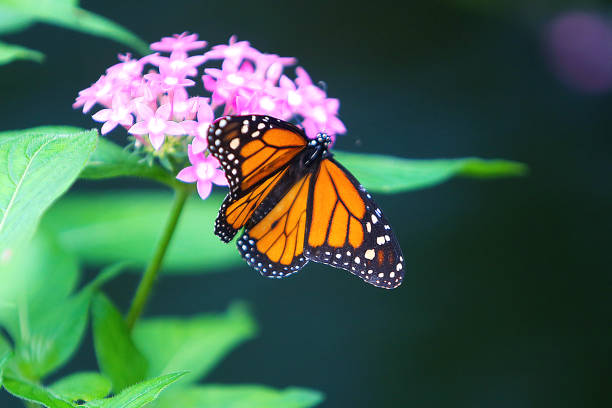 A Generous Life
1 Chronicles 16:29
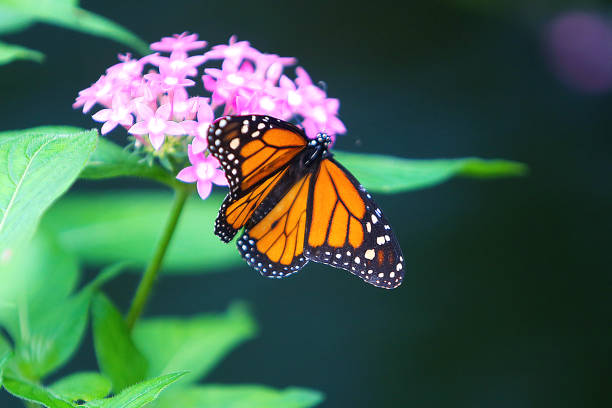 Oh, worship the Lord in the beauty of holiness!
Psalm 27:4
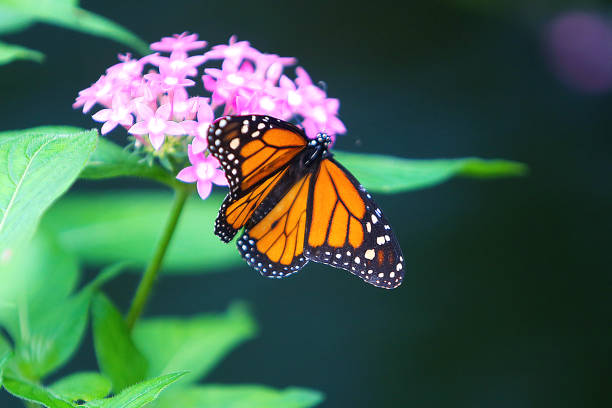 That I may dwell in the house of the Lord All the days of my life, To behold the beauty of the Lord
Psalm 33:1
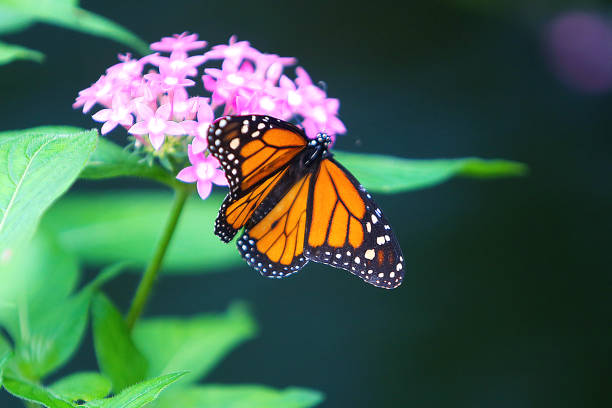 For praise from the upright is beautiful.
The Beauty of Giving is
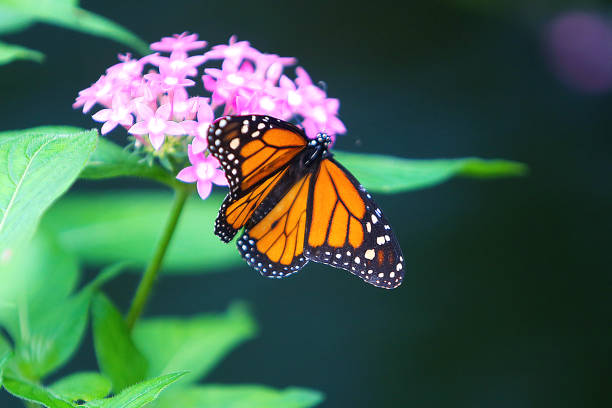 Mercy
Luke 10:30-35
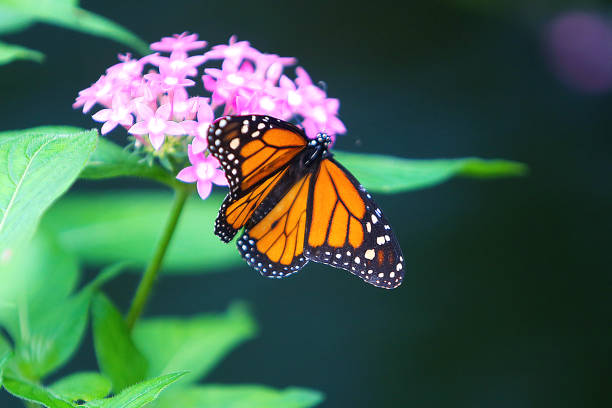 •	The Good Samaritan
Romans 5:6–7
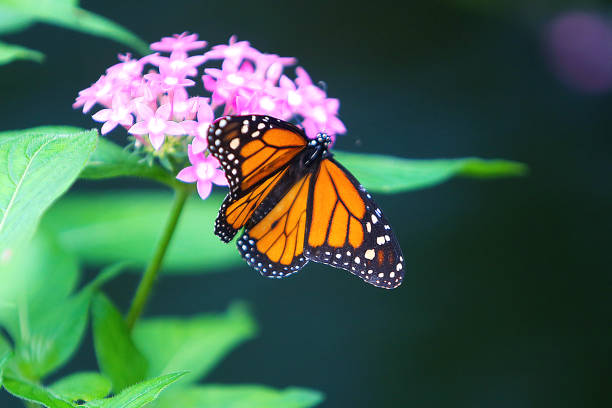 For when we were still without strength, in due time Christ died for the ungodly.
The Beauty of Giving is
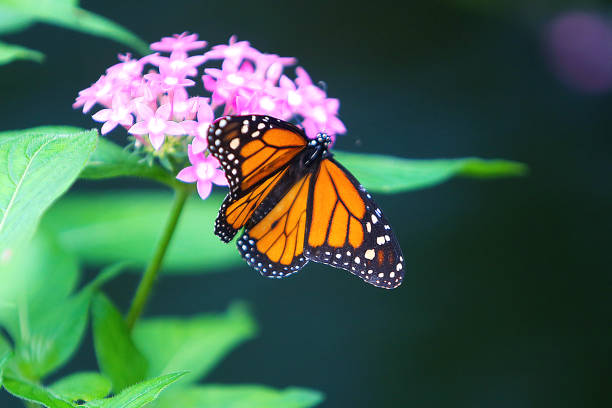 Love
Romans 5:8–9
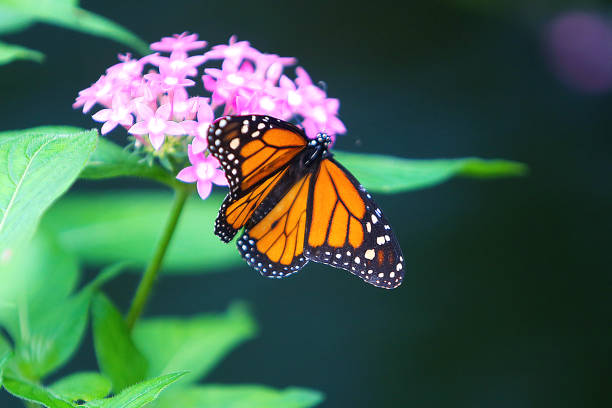 But God demonstrates His own love toward us, in that while we were still sinners, Christ died for us.
The Beauty of Giving is
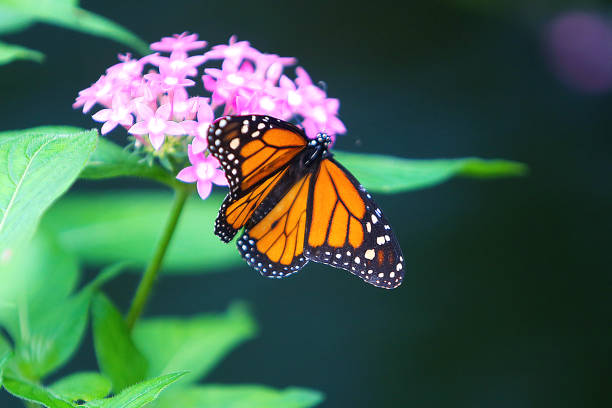 Grace
Psalm 33:1
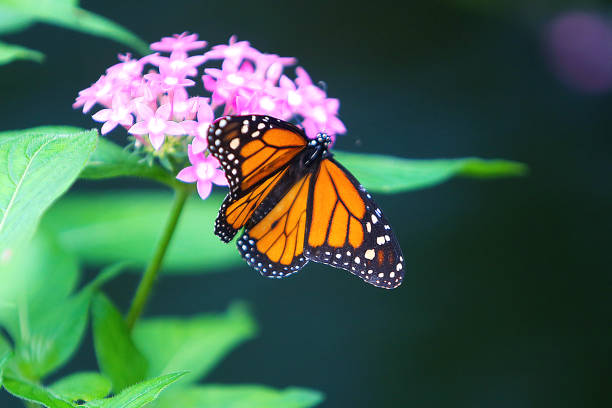 Saul threw a spear	1 Sa 18:11
Saul wanted David to fall	1 Sa 18:25
Saul was David’s enemy	1 Sa 18:29
Saul wanted to kill David	1 Sa 19:1
1 Samuel 24:6
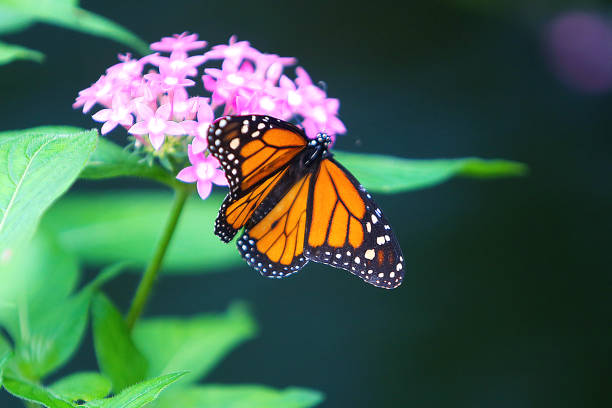 “The LORD forbid that I should do this thing to my master, the LORD’s anointed, to stretch out my hand against him, seeing he is the anointed of the LORD.”
Romans 5:10
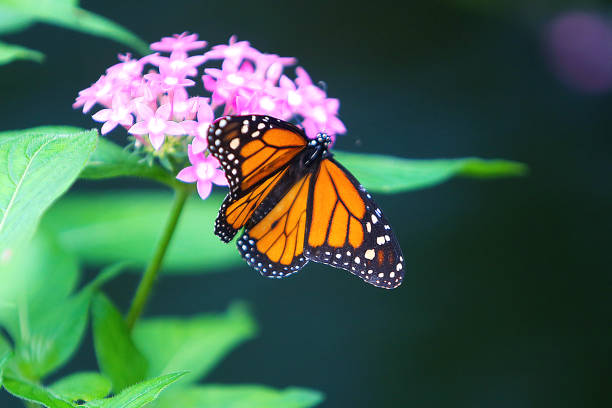 For if when we were enemies we were reconciled to God through the death of His Son
Ephesians 2:5
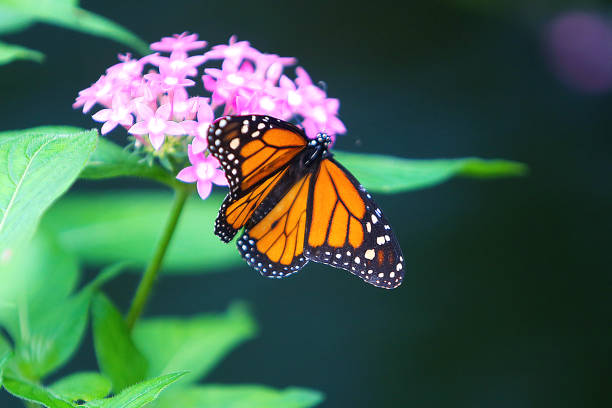 even when we were dead in trespasses, made us alive together with Christ (by grace you have been saved),
1 Peter 3:3–4
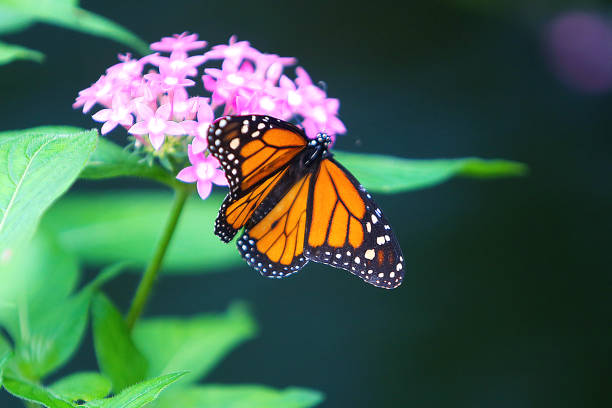 Do not let your adornment be merely outward …rather let it be the hidden person of the heart, with the incorruptible beauty of a gentle and quiet spirit
Isaiah 53
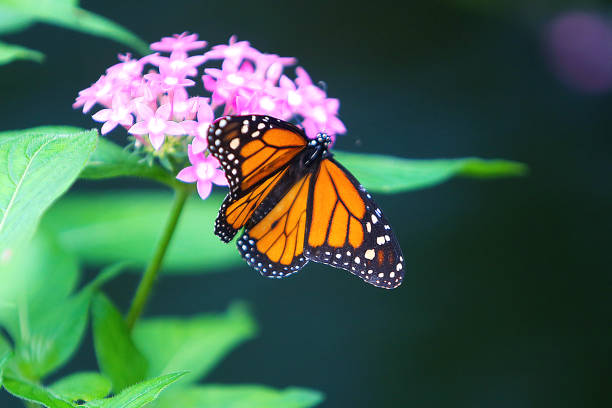 v. 2 No beauty
v. 3 Despised, rejected
v. 10 Pleased the Lord
v. 12 portion with the great